Writing a Literature Review
Overview
What is a literature review? 

Selecting Articles to Review 

Structure of a Literature Review
What is a literature review?
A literature review is a summary and critical analysis of writings by scholars on a particular topic/theme. 

A literature review, however, does not simply reproduce/summarise the literature; it is both descriptive and analytical.
What is a literature review?
DESCRIPTIVE
Discuss the most widely accepted findings on the topic.

State the most widely accepted definitions of concepts, hypotheses etc. in relation to your topic.

Identify the methods used to make and support the findings in the literature. 

Establish the most recent authoritative theory on the subject.
What is a literature review?
ANALYTICAL
The integration of ideas from different sources, highlighting differences and similarities.

Showing the relevance of the literature to your research topic. (how it supports & is contradictory to your main hypothesis)

Illustrate which arguments are most important/ pertinent in the field of study – using examples/primary sources to do so.
Selecting Articles to Review
The aim is not to discuss every single article, but the major opinions/themes on the topic.

The main articles you should aim to use in your review are the ‘seminal’ articles, referenced by most authors in the particular field/topic you are researching.
Selecting Articles to Review
It is difficult to discuss the following topics without these authors:
Authority: Weber
Separation of Powers: Gwyn
Democracy: Huntington
Finding Sources:
The UCT library website has a link to a database (ISI Citation Database) which can find all other articles which have cited a particular article. 
Go to ‘cited reference search’ 
Type the author’s last name, the journal & year in which the article appeared in the appropriate boxes
This will give you a list of authors and articles which have followed or disagreed with the author. 

Google Scholar (‘Cited by’ link) and the Academic Search Premier on the UCT library website (‘cited references’ link) have similar functions.
Selecting sources
Preview: 
Go through the titles of the readings, narrow down to the ones you think are most relevant. 

Read: 
The title and author details, 
the abstract (if there is one), 
read the main headings and subheadings and any highlighted text, 
examine any illustrations and graphs tables or diagrams and their captions
Selecting sources
Overview

Skimming: run through the text quickly in order to get a general idea of what it is about.

Scanning: look for certain words or points in the text, rather than an overall idea of the text.
Selecting sources
Inview

Intensive reading, allows for a deep understanding of the final texts you’ve chosen. This refers to reading the whole text and making notes of the key points.
Structure of a Literature Review
Introduction
 The Neopatrimonial School refers to literature that attributes Africa’s poor political and economic record to Neopatrimonialism, which is said to have weakened the state’s capability to foster development and economic growth. Increasingly arguments have emerged which challenge this view on the basis of the very utility of  the concept as an explanatory tool in Africa. The main argument is that neopatrimonialism merely describes the style of governance in a country, but does not indicate the type of strategies or policies a state will pursue and with what success. This paper aims to review these two contrasting sets of literature in order to illustrate that Neopatrimonialism does not necessarily lead to underdevelopment. The review first highlights the main arguments of the neopatrimonial school and critiques these arguments by reflecting on the contrasting emerging literature.
Structure of a Literature Review
Chronological


Developmental States in Africa
i) 1964-1989: the authoritarian advantage: the success of the East Asian Tigers.  
ii) 1990- date: democracy is crucial to development: democratic developmental states.
Structure of a Literature Review
Thematic

‘Understanding Botswana’s Economic Growth’
Literature on this topic cites the following main themes:
i)	Good Leadership 
ii)	Resource Wealth
iii)	 Foreign Aid/Assistance
Structure of a Literature Review
Methodological

Measuring Development
A social lens versus a more economic approach to measuring development and how that affects the conclusions made in the different sets of literature
Sen’s Development as Freedom vs Measuring development through GDP growth.
Main Tips
Summarise the articles with as much detail as each article merits.
Identify consistent patterns and points of agreement & inconsistencies, disagreement & unresolved issues across these texts to establish what is known.
Read widely but make sure to only use the most significant and relevant sources of information to date.
Each paragraph should have a topic sentence and a clear main idea. 
Pay attention to the vocabulary you use to aid in your overall analysis.
Conclusion
Summary of what you have drawn from the literature: e.g. major methodological flaws, gaps in the research, inconsistencies in the findings and therefore areas that are pertinent to future study of the topic. 
Where might the discussion proceed; identify the gap your work will fill/ if your purpose was simply to identify the gaps in the literature, discuss the importance of filling these gaps. 
Remember to: maintain the focus established in your Introduction.
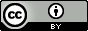 This presentation is licenced under the Creative Commons Attribution 2.5 South Africa License. To view a copy of this licence, visit http://creativecommons.org/licenses/by/2.5/za/ 

Or

send a letter to Creative Commons, 171 Second Street, Suite 300, San Francisco, California 94105, USA.
18